Detection and Classification of Comet-like Objects in Metis Coronagraph Images Using Deep Learning
Prepared By:
Stefano Rafael Meza Anzules, Lama Moualla, Paolo Chioetto, Chiara Casini, Alain J. Corso, Fabio  Frassetto, Giampiero Naletto, Paola Zuppella, Vania Da Deppo
2nd Metis Science Meeting
27-29 January 2025
Table of Contents:
Introduction
Objectives
Suggested Methodology
Future Work
Expected Challenges
Research Importance
1
Introduction
The main Metis objective is the investigation of the Sun's global corona in polarized visible light and in ultraviolet light:

Energy Deposition & Outflows
Magnetic Fields & Coronal Wind
Coronal Fluctuations
CME Onset
Prominence Eruptions
Solar Energetic Particles
Streamer Belt Evolution
2
Opto-mechanical subsystems of the Metis telescope [1]
Introduction
3
https://metis.oato.inaf.it/data_products.html
Objectives of The Research
Develop an automated methodology for the detection of small objects in Metis images acquired in ultraviolet and visible light

Classify the detected objects into their respective categories (Asteroids, Comets..)
4
Evaluate the feasibility of incorporating intelligent algorithms with L2 images OR revert to traditional methods
Model Select and Training
Image Preprocessing
YES
Feature Selection from L0 images
NO
Suggested Methodology of The Current Work
Satisfied
 Results?
5
Suggested Methodology of The Current Work
L0 VL FITS file acquired on 2024-01-02 T 04:16:50.111953
R. N. : 999
X : 191
Y: 1457
P. V. : 0.152
Type: Object
Coef.: 9
R. N. : 10338
X : 2013
Y: 769
P. V. : 0.131
Type: Object
Coef.: 7
R. N. : 1113
X : 211
Y: 1667
P. V. : 1.0
Type: Object
Coef.: 9
Object detection involves identifying local peaks above a specified threshold 
The L0 image is divided into overlapping 20x20 regions as the regions above (3 overlapped pixels), and each pixel is evaluated within a 10x10 box to locate local peaks that exceed the threshold and deviate significantly from the region's median
6
https://photutils.readthedocs.io/en/2.0.2/api/photutils.detection.find_peaks.html
Suggested Methodology of The Current Work
L0 VL FITS file acquired on 2024-01-02 T 04:16:50.111953
R. N. : 985
X : 183
Y: 1177
P. V. : 0.162
Type: Star
Coef.: 9
R. N. : 6184
X : 1199
Y: 87
P. V. : 0.162
Type: Star
Coef.: 9
R. N. : 3488
X : 675
Y: 1789
P. V. : 0.206
Type: Star
Coef.: 9
Name: * 36 Oph B
Name: * tet Oph
Name: * d Oph
Using the find_peaks function the interesting points were identified within the cropped regions of L0
If a point matches a star position, it is labeled as a star
Star positions were determined using ephemeris time, the Metis boresight, and the Solar Orbiter's position relative to the Solar System Barycenter. Then, a WCS transformation refined RA and Dec, and finally querying a star catalog, the stars within the Metis field of view were identified
7
Suggested Methodology of The Current Work
NOISE?
DEFECTIVE PIXEL? 
COSMIC RAY?
OBJECT?
COSMIC RAY?
8
Model Select and Training
Image Preprocessing
YES
Feature Selection from L0 images
NO
Suggested Methodology of The Current Work
Satisfied
 Results?
9
Suggested Methodology of The Current Work
Image Preprocessing 

 Noise Reduction: Subtracting background gradients, applying advanced smoothing filters to reduce random noise
 Basic Corrections:
Correction for bias and dark current using subtraction of bias/dark frames or median filtering
Applying flat-field correction by normalizing images with a flat-field frame to adjust for detector sensitivity variations
10
Suggested Methodology of The Current Work
Define Classes:
Interesting: Stars, asteroids, comets
Uninteresting: Noise, cosmic rays, telemetry artifacts

Classification Suggested Methods:
Unsupervised Clustering: Using algorithms like K-Means or DBSCAN based on features like intensity, area, and compactness
Rule-Based Methods: Using FWHM (Full Width at Half Maximum), gaussian function and eccentricity to classify objects
Supervised Learning: Training classifiers (e.g., Random Forests, CNNs) with features like FWHM, intensity, and eccentricity
11
Model Select and Training
Image Preprocessing
YES
Feature Selection from L0 images
NO
Suggested Methodology of The Current Work
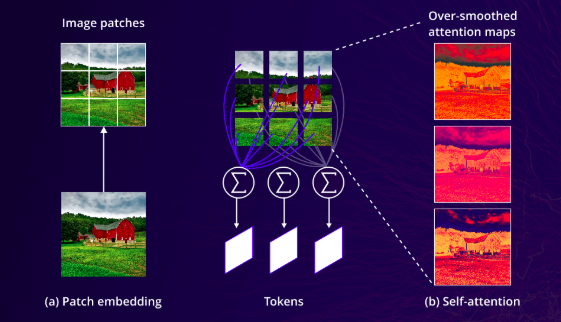 Vision Transformers [6] ?
Satisfied
 Results?
12
Evaluate the feasibility of incorporating machine learning with L2 images OR revert to traditional methods
Model Select and Training
Image Preprocessing
YES
Feature Selection from L0 images
NO
Suggested Methodology of The Current Work
Satisfied
 Results?
13
Future Work
Develop an object classification approach using temporal analysis to detect motion patterns across multiple frames

The required number of frames and the level of Metis images to be utilized (L0 or L2?), is to be determined..

Use observed velocities to differentiate between detected objects
14
Detecting small objects passing in the FoV of solar coronagraphs is a  CHALLENGING RESEARCH PROBLEM
No standard frameworks or systematic approaches exist for studying small objects using solar observatory data, makes it an open research question

How to effectively detect, track, and analyze the behavior of small objects in the harsh, bright environment near the Sun using instruments not explicitly designed for this purpose?

What algorithms can reliably detect small objects despite solar corona background, Or what preprocessing techniques are necessary to mitigate the noise?
15
Why Artificial Intelligence May Outperform Traditional Methods for Detecting and Classifying Small Objects in METIS Field of View?
Capturing both fine details (e.g., small objects) and broader context (e.g., motion patterns across frames), outperforming traditional methods in detecting and classifying small objects in the METIS field of view [3,4]

 More resilient to noise compared to traditional methods [2]

Automatic feature learning and generalization [5]
16
Detecting small objects passing in the FoV of solar coronagraphs is IMPORTANT
Differentiating solar phenomena from noise in coronagraph images and gaining insights into noise levels in raw data

 Enhancing the instrument's utility by offering an additional advantage

 Contributing to catalogs for studying objects evolution near the Sun
17
References
[1] Antonucci, E., et al. (2020). Metis: The Solar Orbiter visible light and ultraviolet coronal imager. Astronomy & Astrophysics, 642, A10. https://doi.org/10.1051/0004-6361/201936356

[2] Yuan, Y., Bai, H., Wu, P., Guo, H., Deng, T., & Qin, W. (2023). An intelligent detection method for small and weak objects in space. Remote Sensing, 15(12), 3169. https://doi.org/10.3390/rs15123169

[3] Jarolim, R., Tremblay, B., Muñoz-Jaramillo, A., Bintsi, K. M., Jungbluth, A., Santos, M., ... & Caplan, R. (2023). SuNeRF: AI enables 3D reconstruction of the solar EUV corona.

[4] Stepanyuk, O., Kozarev, K., & Nedal, M. (2022). Multi-scale image preprocessing and feature tracking for remote CME characterization. Journal of Space Weather and Space Climate, 12, 20. https://doi.org/10.1051/swsc/2022016

[5] Mackovjak, Š., Harman, M., Maslej-Krešňáková, V., & Butka, P. (2021). SCSS-Net: Solar corona structures segmentation by deep learning. Monthly Notices of the Royal Astronomical Society, 508(3), 3111–3124. https://doi.org/10.1093/mnras/stab2740

[6] Han, K., Wang, Y., Chen, H., Chen, X., Guo, J., Liu, Z., ... & Tao, D. (2022). A survey on vision transformer. IEEE Transactions on Pattern Analysis and Machine Intelligence, 45(1), 87–110. https://doi.org/10.1109/TPAMI.2022.3152247
Thank You! ..Questions?